Blois Football 41
Récupération 


(Entrainement invisible du joueur)
1
2019/2020
Optimisation de la performance
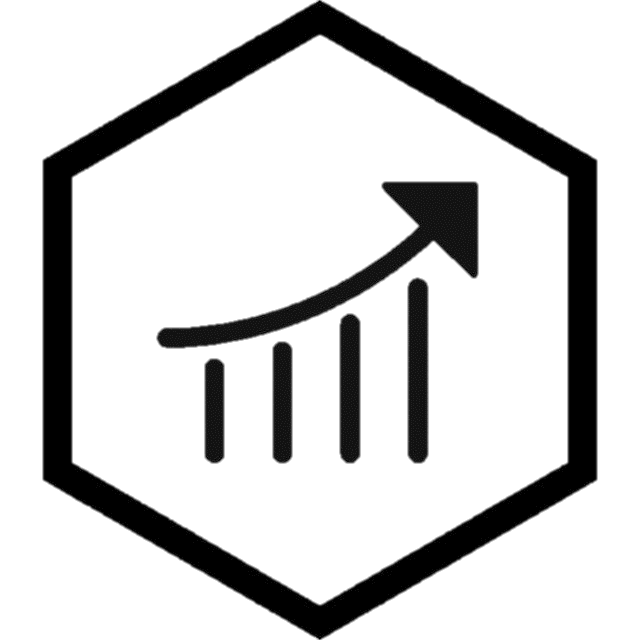 Avant l’entrainement ou le match
La récupération = éliminer la fatigue
Sommeil
Plus de lumière bleu 30min avant de dormir (Téléphone, PC, TV…)
Dormir entre 8h et 9h
Votre corps commence a récupérer deux heures après vous être endormie ex : je commence à récupérer à minuit si je m’endors à 22h00
Hydratation 
Boire minimum 3 litres d’eau par jour
Soif = trop tard 
Petites quantités régulières 
(1 gorgée toute les minutes)
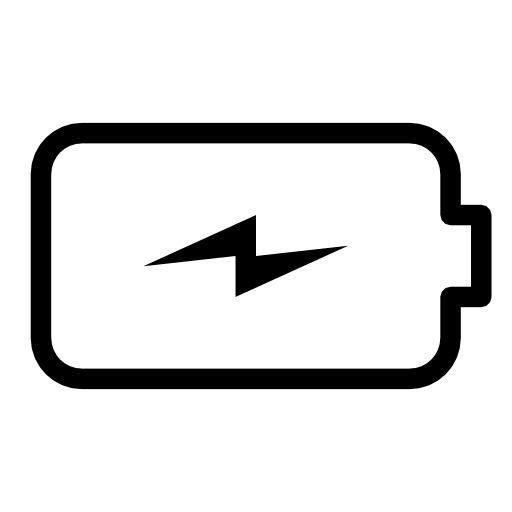 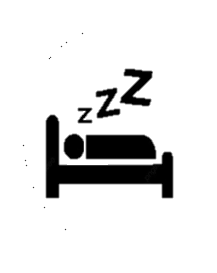 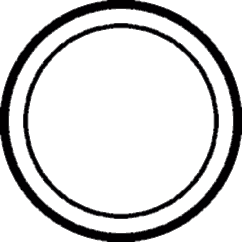 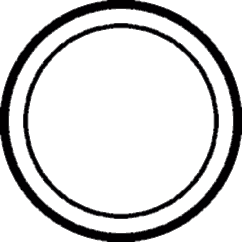 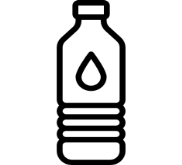 Activation
Avec bande élastique
Mobilité 
11+
Alimentation
Le carburant  de votre corps
Augmenter les réserves 
Sucres lents (pâtes,  riz…)
Manger max 3 heures avant l’activité
Comment consommer des sucres lents ?
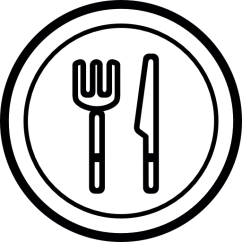 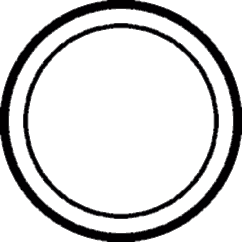 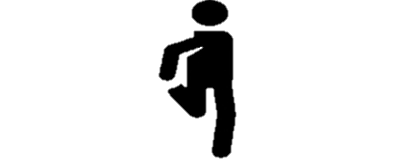 Mental
Méditer (Application téléphone : petit bambou)
Avoir une routine d’avant match ( Discuter, musique …)
 Vidéo sur la préparation mental avec Jordan POPINEAU
Massage
Masser vos muscles avec une Huile de massage
Utiliser un rouleau auto-massant (20€ sur Amazon) 
Exemple d'auto-massage
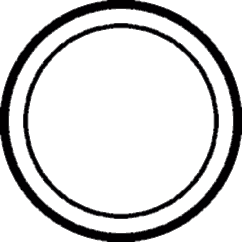 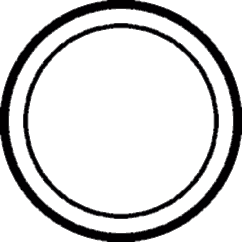 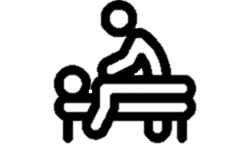 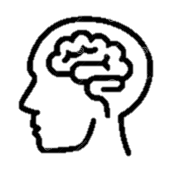 Pendant l’entrainement ou le match
La récupération = éliminer la fatigue
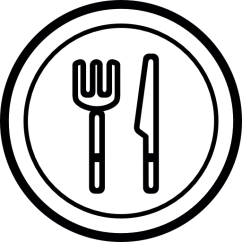 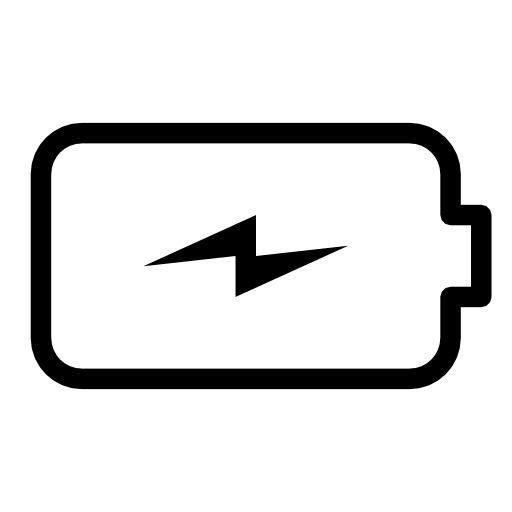 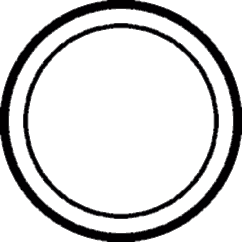 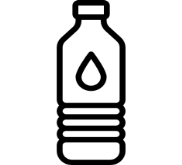 Hydratation 
Boire des que possible (pause, mi temps) 
Soif = trop tard 
Petites quantités régulières (1 gorgée toute les minutes)
On perd ≈ 4 litres d’eau par match 
1 litre d’eau en moins = 10% de sa capacité physique en moins
Alimentation
Récupérer des réserves
Manger des fruits secs, barre de céréale,  orange et pas plus d’une demi-banane. 
Pas de banane avant le match
Objectif de la mi-temps 
Récupérer des réserves (Alimentation et hydratation 
Récupérer mentalement ( fermer les yeux et souffler pendant 1min) 
Soigner les petits douleures
Après l’entrainement ou le match
La récupération commence dès la fin de l’entrainement ou du match
Sommeil
Votre corp récupère lus vite quand vous dormez
Faire une sieste l’après-midi
Dormir entre 8h et 9h
Votre corps commence a récupérer deux heures après vous être endormie ex : je commence à récupérer à minuit si je m’endors à 22h00
Hydratation 
Boire min 3 litres d’eau par jour
Soif = trop tard 
Petites quantités régulières (1 gorgée toute les minutes)
Boire de l’eau gazeuse et/ou salé fort en minéraux (St Yorre)
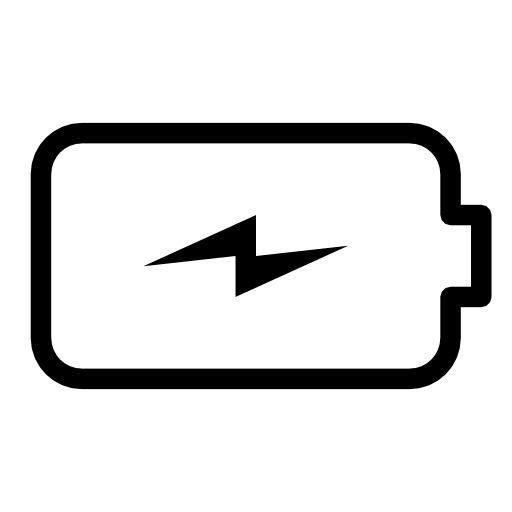 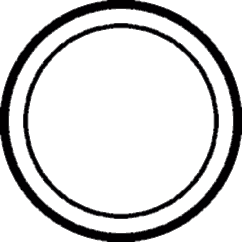 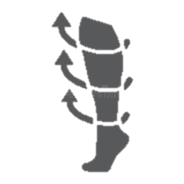 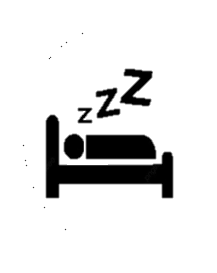 Compression
Porter des chaussettes de compression  minimum 1h30 / 2 heures le plus rapidement après l’effort. 
Laisser les jambes tendus contre un mur pendant 20min
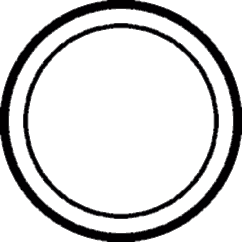 Alimentation
Le carburant  de votre corps
Récupérer les réserves 
Manger des produits laitiers (Yop), manger des glucides ( Fruits secs, banane, pain…)
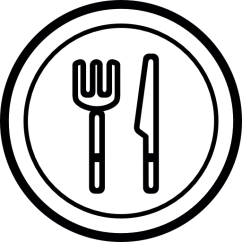 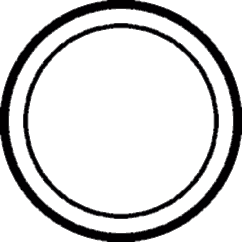 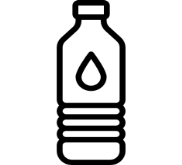 Mental
Méditer (Application téléphone : petit bambou)
Avoir une routine d’avant match ( Discuter, musique …)
 Vidéo sur la préparation mental avec Jordan POPINEAU
Bain froid
Rester 5min dans une eau a 8°C
Si pas possible alterner toutes les 1min eau courante Froid/Chaud pendant 6min
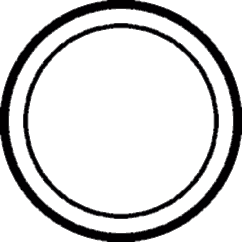 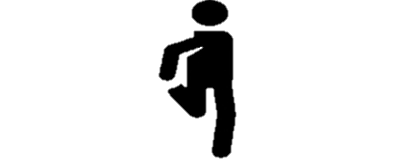 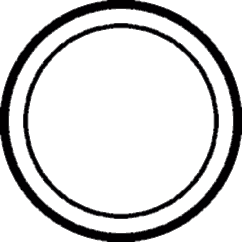 Etirement/Massage
Faire des étirements 4h après l’effort
Utiliser un rouleau auto-massant (20€ sur Amazon) 
Exemple d'auto-massage
Récupération
Le lendemain :
Courir 30 min 
Faire du Vélo pendant 1 Heure
Piscine
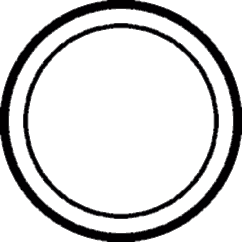 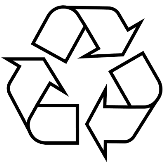 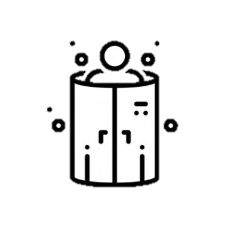 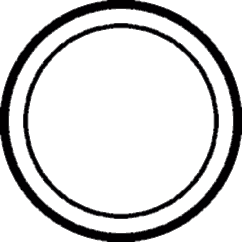 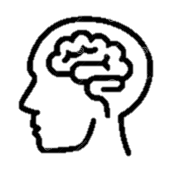 Préparation d’avant match
Mobilité a faire au minimum 1 fois par semaine
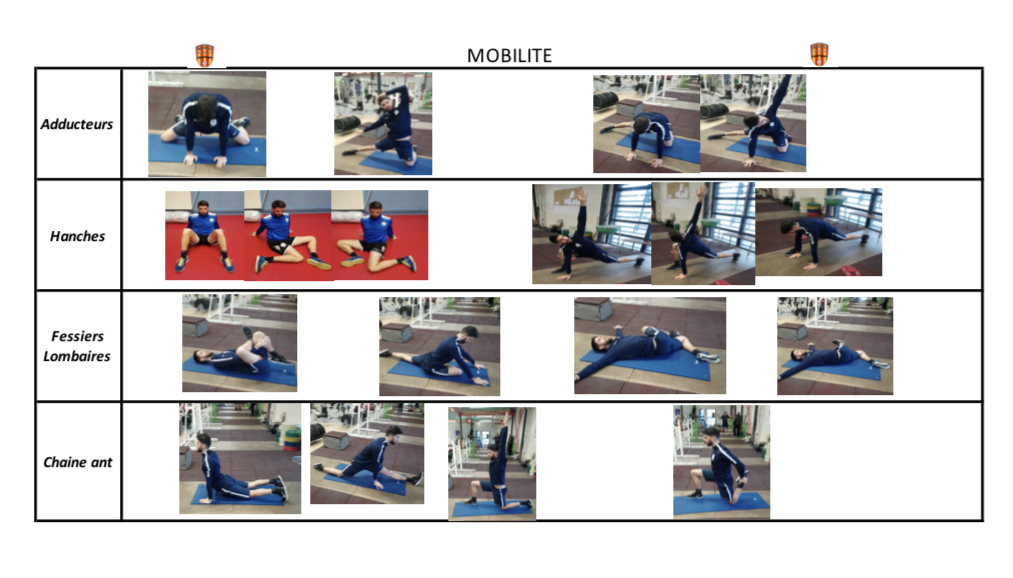 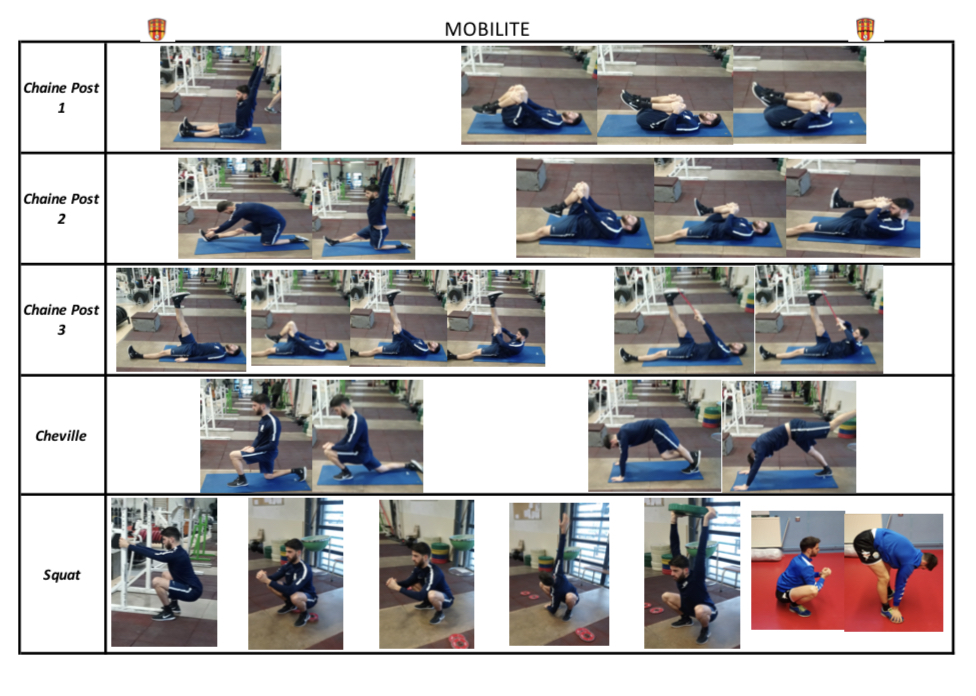 Gainage a faire tous les matins et/ou avant chaque séance
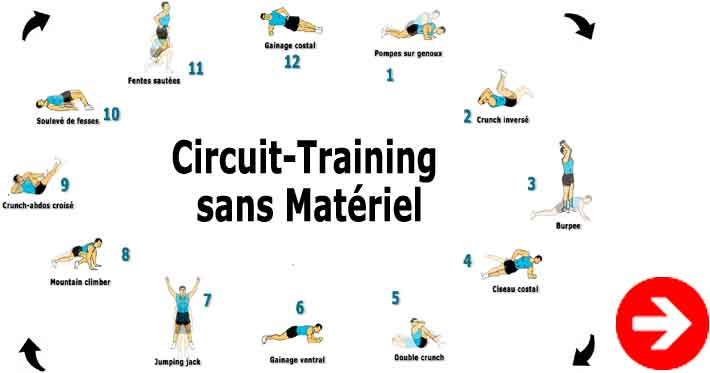 30 à 45 secondes par posture et faire 2 tours